The Origins of Sociology
Origins of Sociology
Sociology grew out of social upheaval of early 1800s 
Industrial Revolution - Europe changing from agricultural to factory, rural to urban
The upheaval of the times got people questioning and demanding answers…
The Discovery Of Social Facts
In 1825, the French Ministry of Justice began to collect criminal justice statistics.
Soon, they began collecting data on activities such as suicide, illegitimate births, and military desertion. 
Became known as moral statistics because of the moral implications of the activities.
André Michel Guerry
Became fascinated with the statistics and devoted himself to interpreting them. 
In 1833, he published the Moral Statistics of France and launched sociology.
Guerry’s Research: Stability and Variation
Rates were stable from year to year:
In any French city or department, almost exactly the same number of people committed suicide, stole, or gave birth out of wedlock.
Rates varied from one place to another:
The number of suicides varied greatly from city to city
Why Findings Important?
If crime and suicide are purely individualistic (private, personal) then why the macro-level patterns?
Perhaps factors outside the individual?
Guerry and disciples began to think of social forces – population density, economic issues, religious variation
Auguste Comte
About the same time (early to mid 1800s) French philosopher argues that scientific method could be applied to social life
Goal to uncover “laws” that govern society … lead to social reform and a better place to live
Coined the term “sociology” – “study of society”
Often credited with being “founder” of sociology
Durkheim and Suicide
In, 1897 Frenchman, Émile Durkheim, published Suicide.
Durkheim called himself a sociologist – term from Comte, method from Guerry
First to think of Theory and Research
Stressed that high suicide rates reflect weaknesses in the relationships among members of a society, not in the character or personality of the individual.
Later would call this social integration
Indicators of Social Integration?
Protestants (and Prot regions) had higher rates of suicide. Why? Because encourages in freedom of thought and individualism
Males? Because greater independence than females
Unmarried?
Same patterns (Prot, male, unmarried) hold today
Free will…………..Determinism
Free will = humans act according to the dictates of their own will
Determinism = human actions determined by factors (physical, biological or environment) outside the individual
“Soft determinism”
Rational Choice = human actions free but predictable
Free will……….…Determinism
Sociological theories of crime do not assume that criminals have no choices. Instead, they concentrate on how different people have a different basis for making choices and different alternatives from which to choose
People make rational choices. This makes their behavior free and predictable
Example: sell $20 for 35 cents 
We can predict what they will do without seeing them as predetermined robots
Theoretical Perspectives
A Theoretical Perspective is a set of assumptions about an area of study.  It is a way of looking at the world.
The three theoretical perspectives of sociology
Functionalism
Conflict Perspective
Symbolic Interactionism
Functionalism
Emphasizes the contributions of each part of society.
Sees society as a system or organism
Social institutions are structured to maintain stability and order
Examples
Religions exist to reinforce moral values
Political parties exist to give citizens options on how they should be governed
Schools exist to help prepare students for adulthood
Ideas like nationalism exist to bring communities together
Functionalism
Manifest functions:  Intended and recognized
Latent functions:  unintended and unrecognized
Example:  In school you can learn math skills (manifest) but you also learn to socialize (latent)
Dysfunction:  Negative consequences of an aspect of society
Example:  pollution from carbon emissions
Conflict Perspective
Emphasizes conflict, competition, change, and constraint in society
Sees society as a number of groups with competing interests
Social institutions are structured to maintain inequality and conflict among groups of people
Examples
Religions exist to provide leaders with justification to rule
Political parties exist to give people the illusion of choice, when in fact, both parties govern almost the same
Inequality in schools exist to insure that upper class children will have the upper hand in life
Ideas like nationalism exist to keep citizens of nations fighting with each other, instead of demanding change from their leaders
Conflict Perspective
Focuses on the question, “who gets what?”
Groups with the most power-the ability to control the behavior of other-get the largest share of whatever is considered valuable.
Groups in power protect their privilege by limiting the less powerful.  Maintaining the status quo.
Examples?
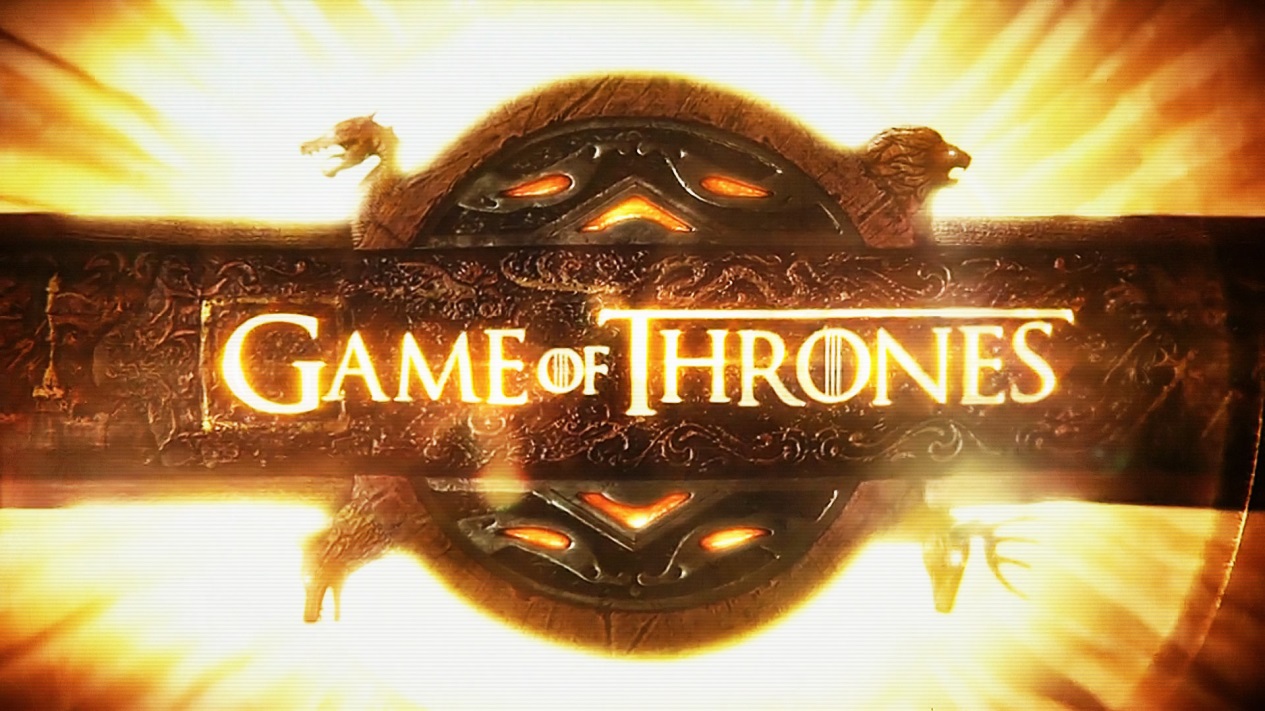 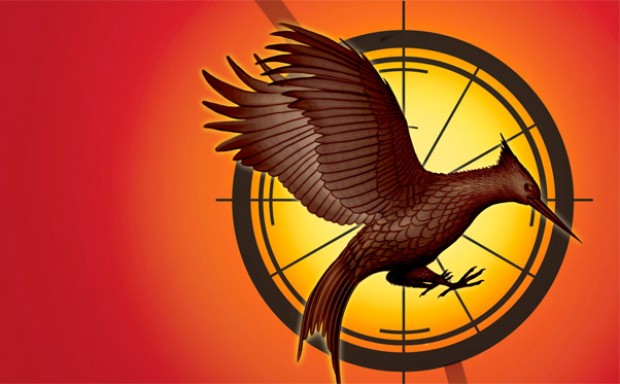 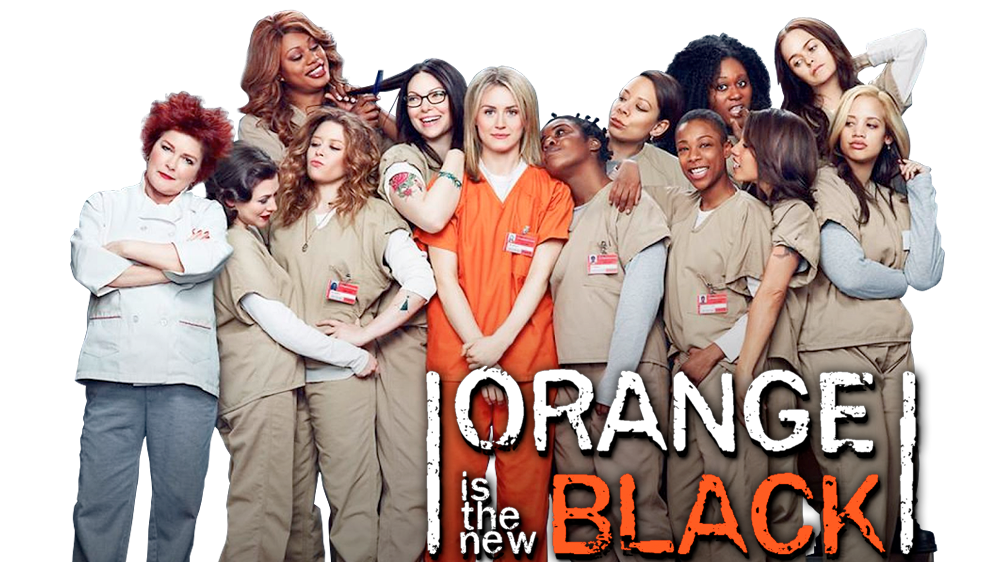 Symbolic Interactionism
Studies the ways in which people interact
A Symbol is something chosen to represent something else.  
Examples
Team mascot
Hand gestures
Facial expression
Language
Traffic lights
Symbolic Interactionism
We learn the meaning of symbols based on how we see others reacting to it
Once learned, we base our behavior off of symbols
We use the meanings of symbols to imagine how others will respond to our behavior.
Example:  People dress professionally when going to job interviews
Dramaturgy:  Human interaction is similar to a theatrical performance.